Malsl Subiness
Puspliers 
Tuscomres
Unscramble the key words above
Small Business
Suppliers 
Customers
Starter Activity
Complete the worksheet provided by your teacher!
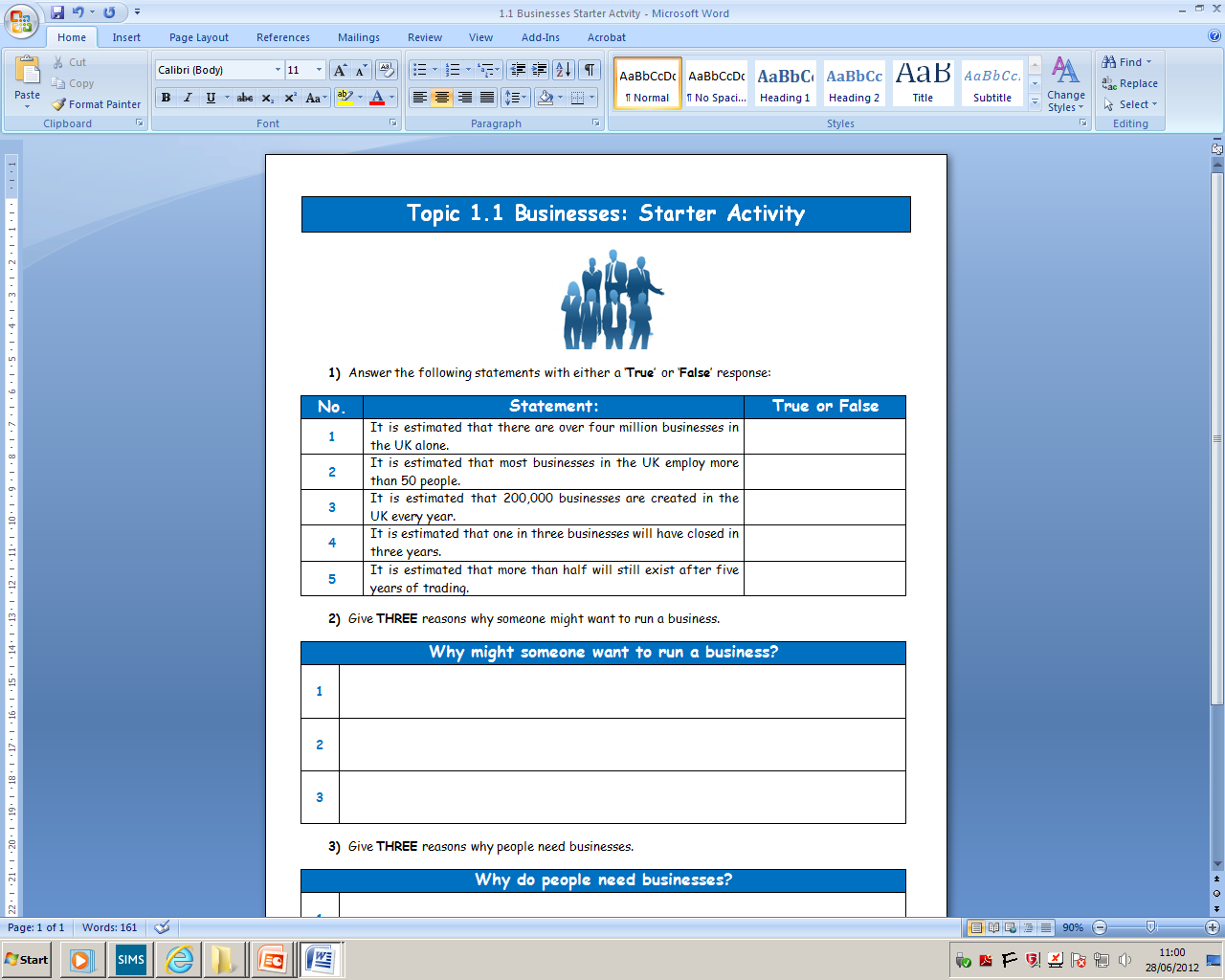 Topic 1.1: Businesses
Unit 1: Introduction to Small Businesses
Learning Objectives
To understand the following key terms (AO1):
Supplier
Customer
Consumer
Market
To apply how production, suppliers, customers and markets work in a small business. (AO2)
To evaluate THREE difficulties to starting a small business. (AO3)
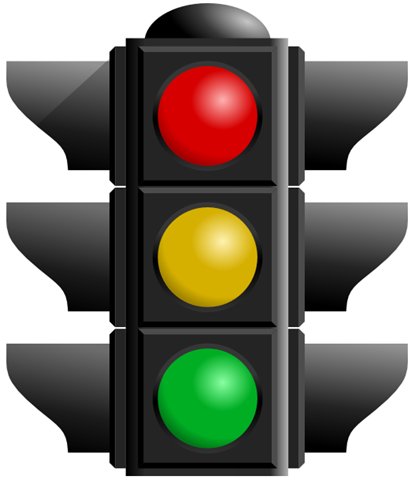 What are we learning today? By the end of the lesson you should be able...
Businesses
Businesses exist to make ‘Goods’ and provide 
‘Services’ to their customers. 
The majority of UK businesses are services.

Goods: Are physical items. E.g.
Smart Phones
Food
Petrol

Services: Are non-physical items. E.g.
A Haircut
A Bus Journey
Doctors Appointment
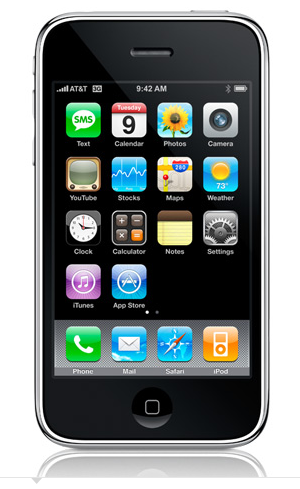 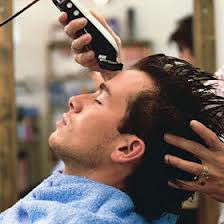 Now add two more examples of goods and services you have paid for this week
Production
Businesses make ‘Goods’ and ‘Services’. To do this they purchase raw materials, labour and machines to make the products.

Raw Materials: Cocoa, sugar etc.
Labour: Employees to operate machinery
Machines: Make the products
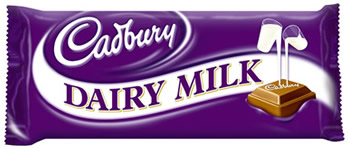 Suppliers
Supplier: A business which sells products to another business. For Cadbury their suppliers will provide them with cocoa to manufacture the chocolate.
Cocoa farmer in Ghana                        Cadbury’s factory in Birmingham
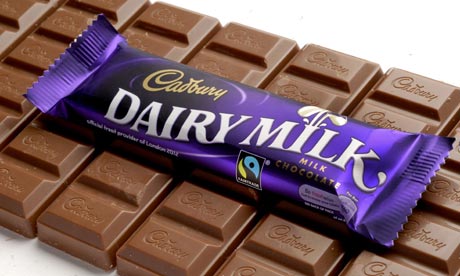 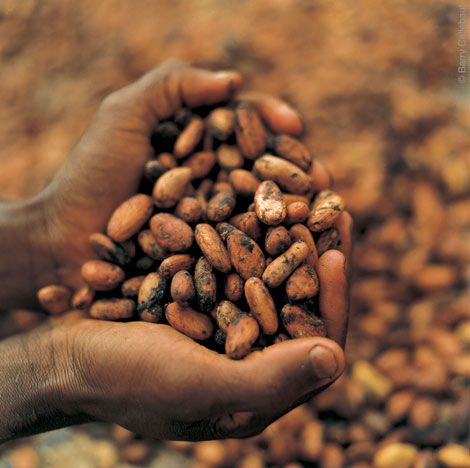 Markets
Market: Where buyers and sellers meet to exchange ‘Goods’ and ‘Services’.
Local
National
Global
Shopping Centre
Supermarket
Online
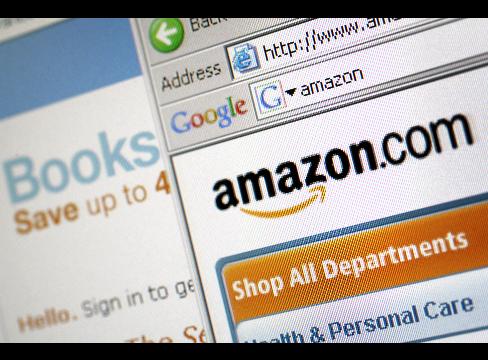 Customer or Consumer?
Customer: Any person or organisation which buys or is supplied with a product by the business.

Consumer: The person who ultimately uses (or consumes) a product.
What is the difference?
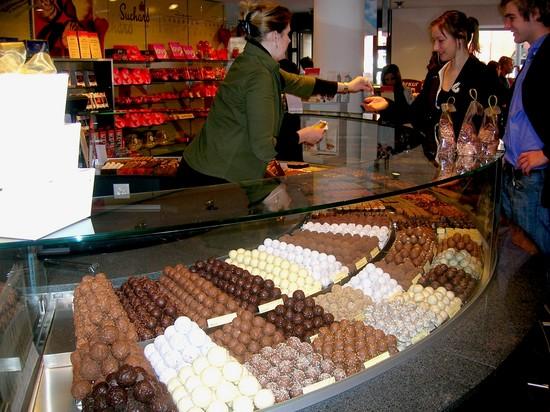 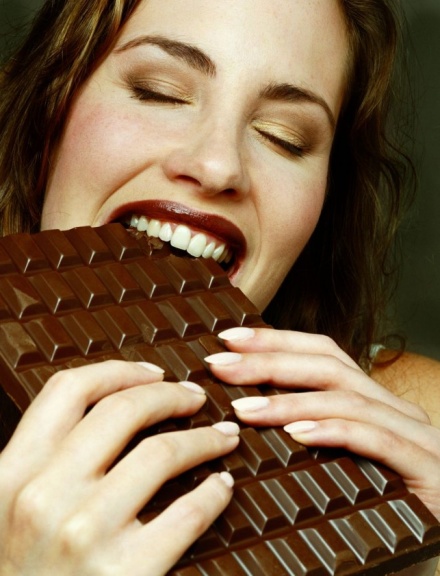 The relationship of production, suppliers, customers and consumers
Draw a flow diagram to show the relationship of production, suppliers, customers and consumer. 

 SUPPLIER   Cotton farmer

PRODUCTION  Nike clothes factory

CUSTOMER  JD Sports, Brent X 

CONSUMER Mr Pujara
Activity
Complete the worksheet provided by your teacher!
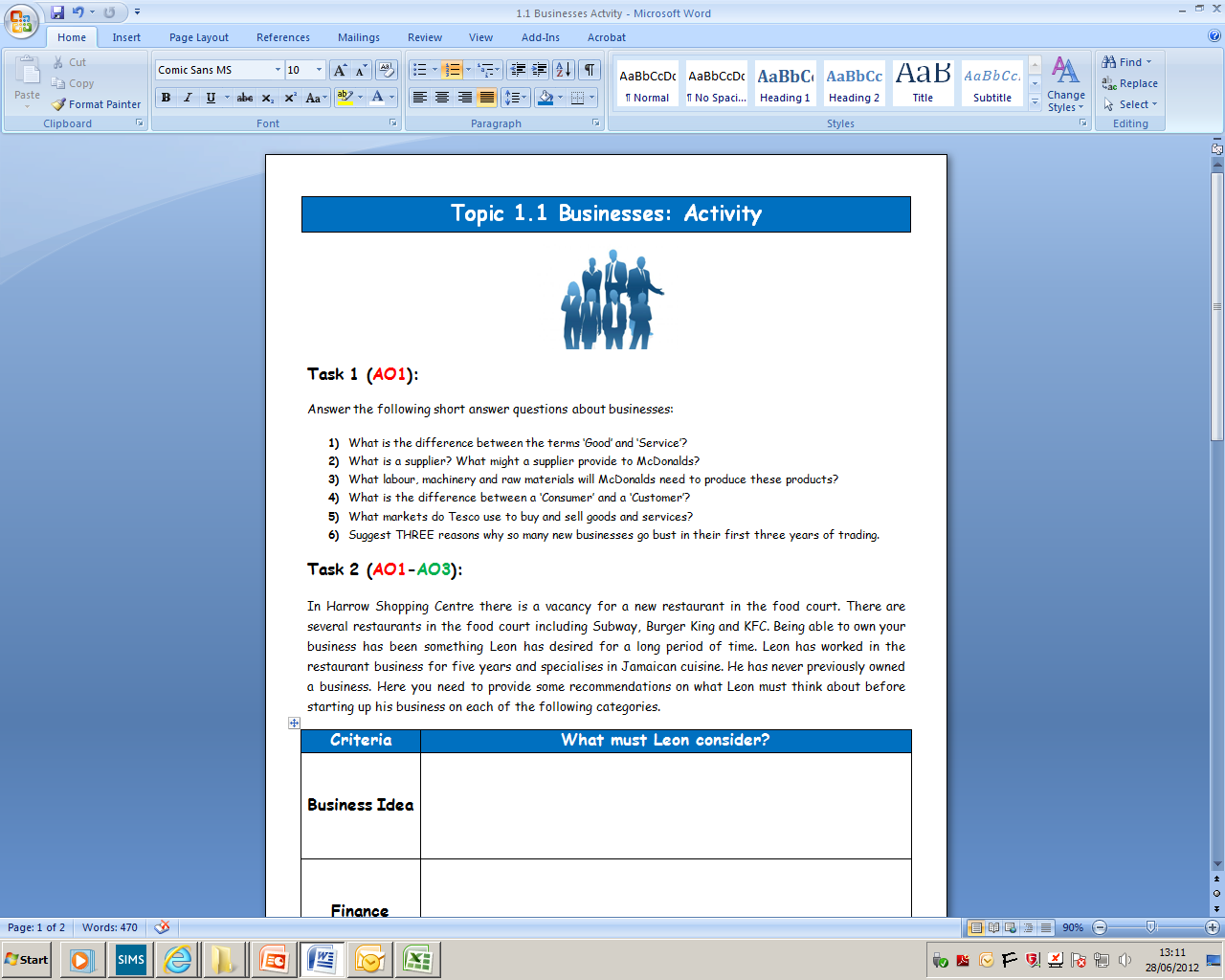 Plenary
Before you can leave the room each table must answer at least one question.
Why do businesses exist?
Why do we need businesses?
What is a consumer?
What is a customer?
What is a market?
What do you need to produce products?
What are the difficulties starting a business?
What is the difference between a good and a service?
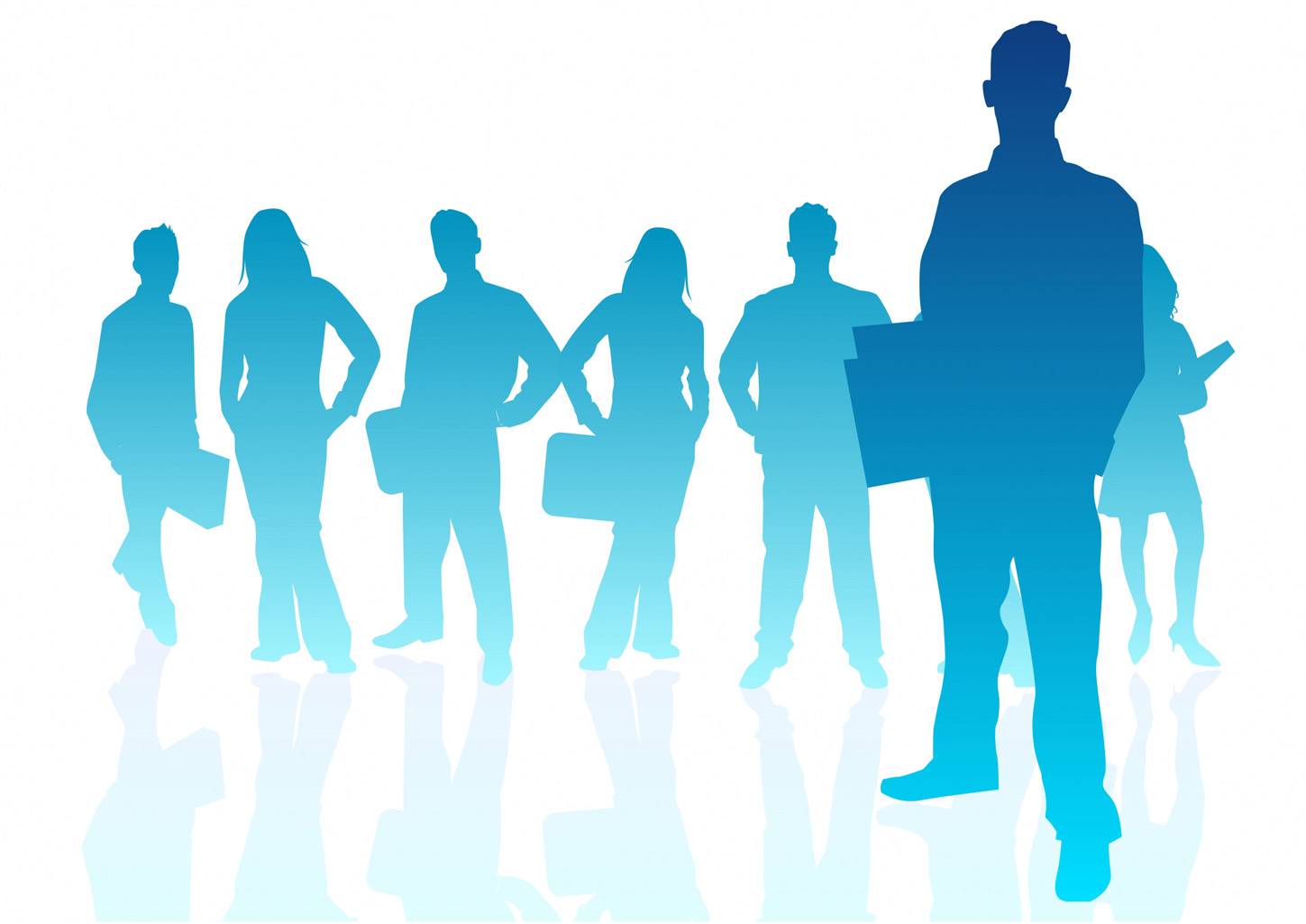